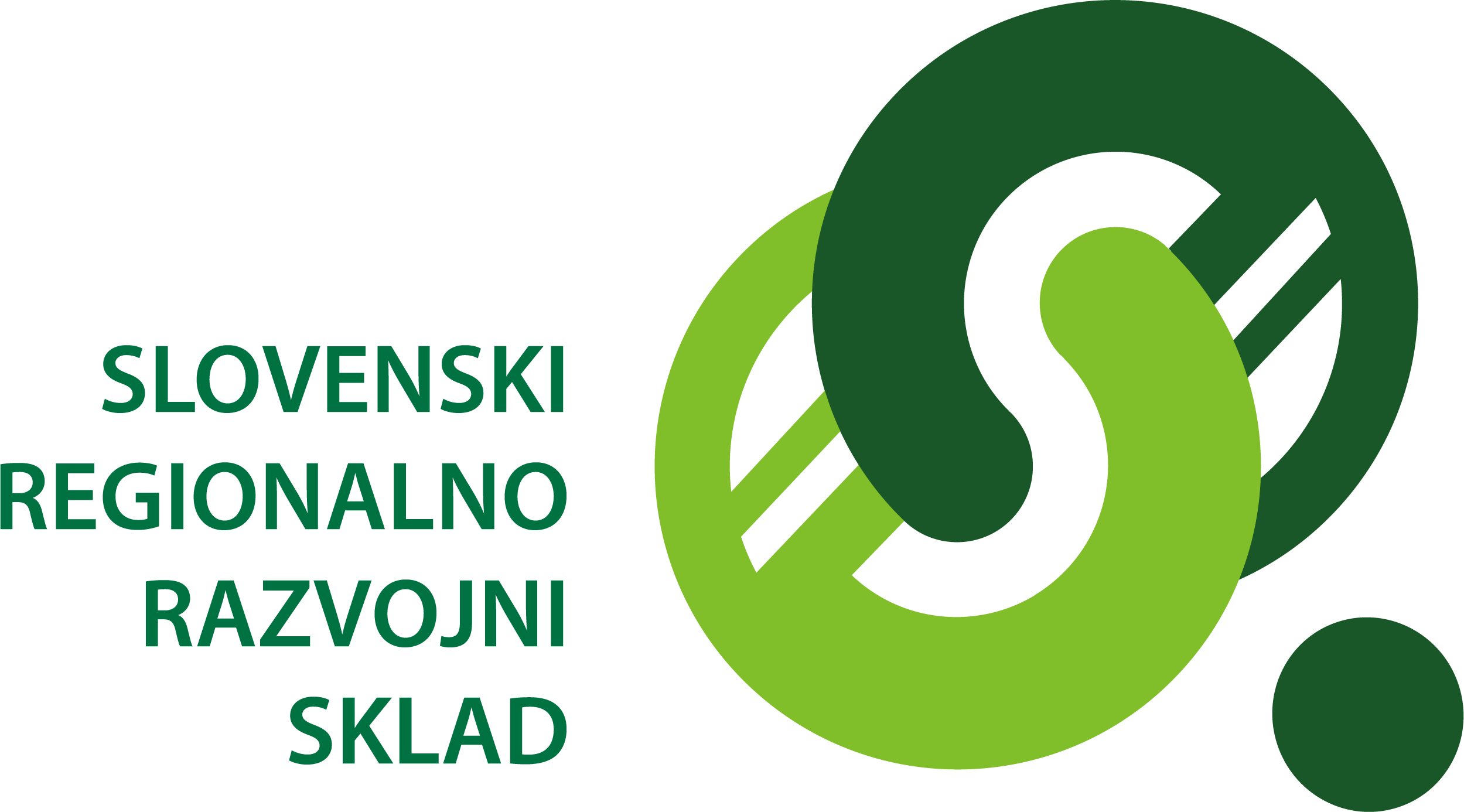 Slovenski regionalno 
razvojni sklad


SpodbujaMO zdravo rast !
1
Vloga Slovenskega regionalno razvojnega sklada
omogočila odpiranje  novih oz. ohranjanje obstoječih delovnih mest
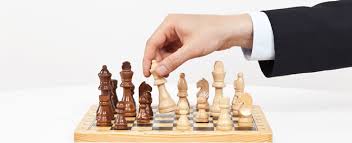 2
Objavljeni javni razpisi
AKTIVNI !
AKTIVNI !
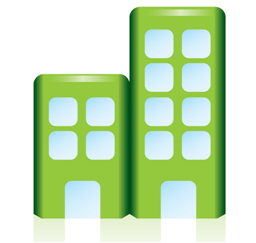 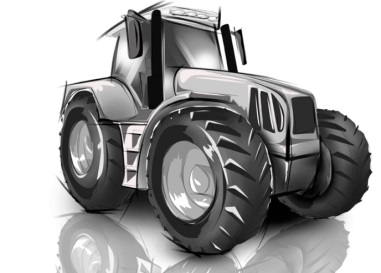 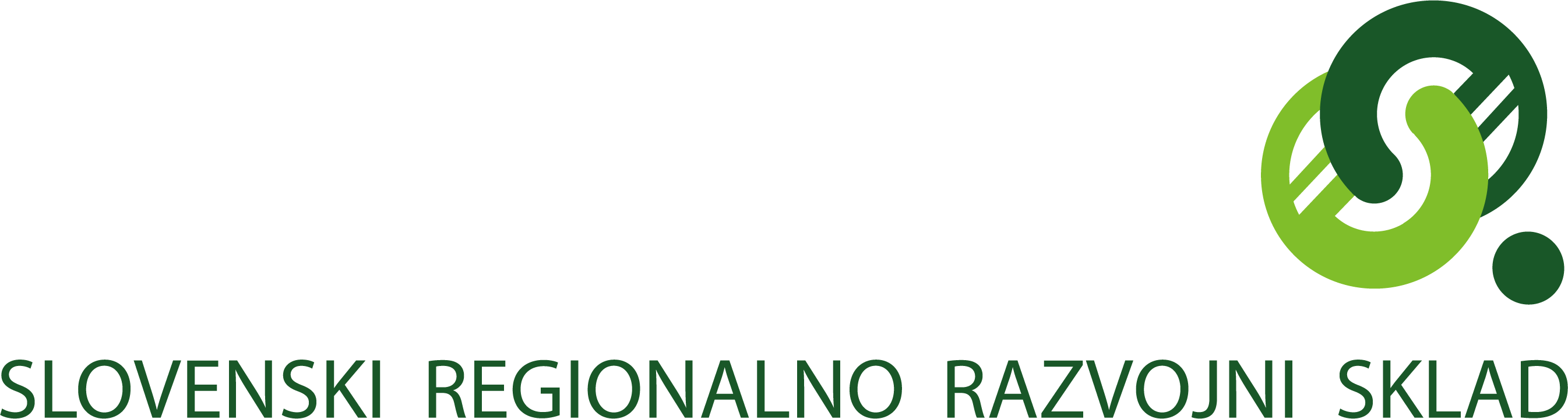 GARANCIJE BANČNIM KREDITOM za mikro, mala in srednje velika podjetja v okviru regijske garancijske sheme = RGS
AKTIVNA !
1,2 mio €
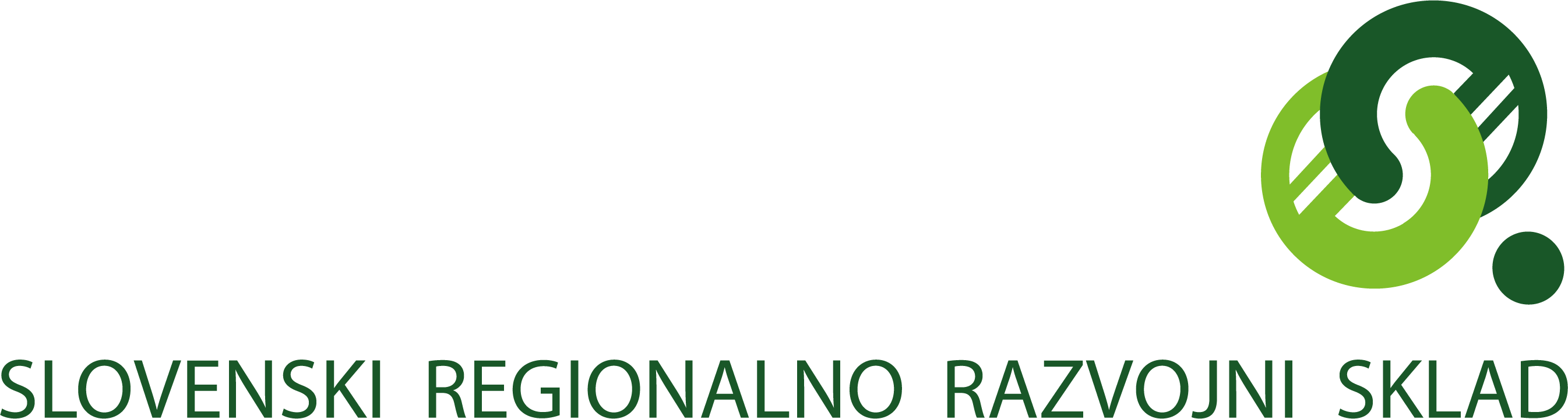 AKTUALNO!   Objava v Ur.l. RS, št. 24  z dne 1. 4. 2016
1 mio €
JAVNI RAZPISI - v pripravi (1/3)
Predvideni rok objave konec aprila 2016
JAVNI RAZPISI - v pripravi (2/3)
Financiranje razvoja in uvajanja novih produktov v lesarstvu.

Dvoletni razpis iz evropskih kohezijskih sredstev za nepovratna sredstva v višini




od tega:
3.500.000 EUR v letu 2016 in 
2.380.000 EUR v letu 2017.

Namen: spodbujanje uvajanja novih ali izboljšanih izdelkov, storitev in procesov na področju predelave lesa in lesnih tvoriv.

Minimalna višina subvencije: 50.000 EUR, maksimalna 500.000 EUR
5.880.000 EUR
JAVNA RAZPISA - plan (3/3)
Plan še preostalih razpisov
OBRESTNA MERA
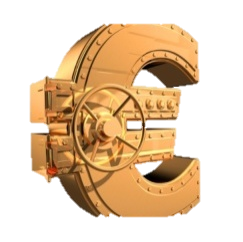 skupna doba vračanja posojila 	do 20 let
moratorij na odplačevanje 		do 3 let
Točnejša razdelitev je opredeljena v posameznem javnem razpisu
9
KRITERIJI
Vse vloge se ocenjuje
Postopek obdelave
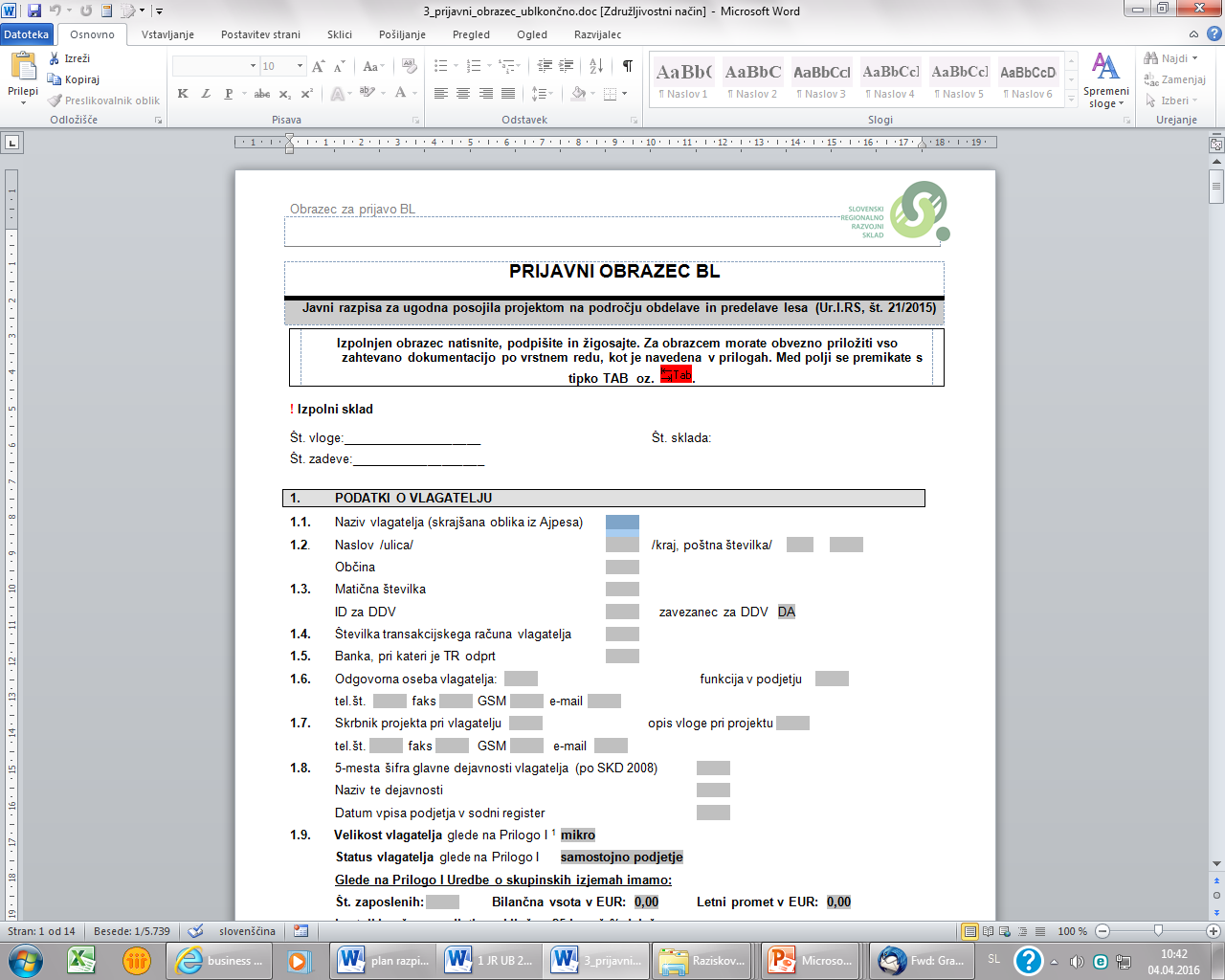 11
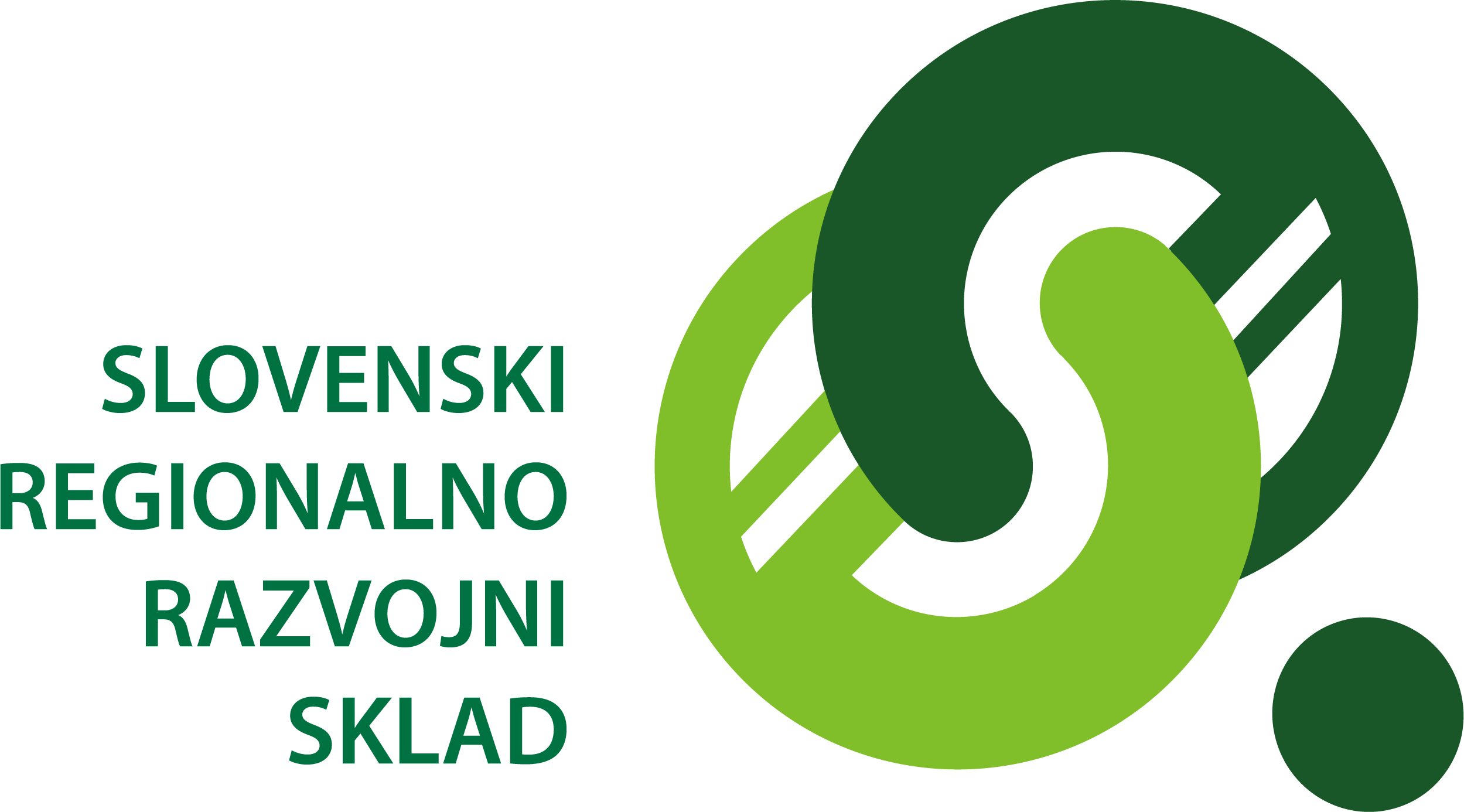 Škrabčev trg 9a, 1310 Ribnica

	
 	      	tel: 		01/83-61-953,  telefaks 01/83-61-956
	  	spletni naslov: 	www.regionalnisklad.si

		 e-naslov: 		info@regionalnisklad.si

			SPODBUJAMO ZDRAVO RAST
12